Генетические алгоритмы
Генетические алгоритмы – адаптивные поисковые методы, основанные на механизмах естественного отбора и наследования. В них используется эволюционный признак выживания наиболее приспособленных особей.

Области применения:
Решение задач оптимизации
Обучение нейронных сетей
Распознавание образов
Отличия генетических алгоритмов от традиционных методов оптимизации
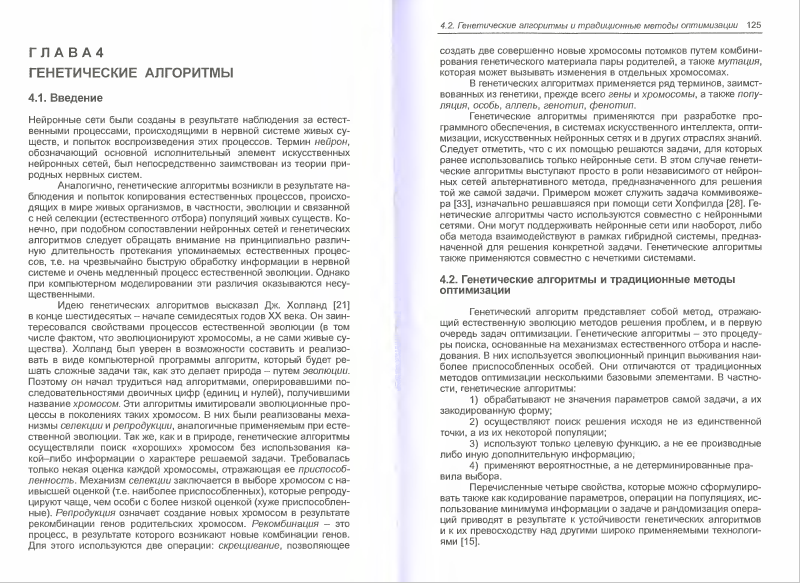 2
Основные понятия
Популяция, генофонд — совокупность особей, которые могут принимать участие в формировании потомков в ходе эволюции по выбранному репродуктивному плану.
Особь, хромосома — самостоятельная структурная единица популяции, представляющая собой одно из возможных решений задачи, закодированных специально выбранным способом.
Хромосома – упорядоченная последовательность генов
Ген — элементарная структурная единица, использующаяся для кодирования особи популяции. Атомарный элемент хромосомы.
Локус – место размещения гена в хромосоме
Аллель  - значение конкретного гена (0 или 1)
Генотип — представление особи в виде набора значений генов, с которыми оперирует генетический алгоритм. Набор хромосом данной особи. Особями популяции могут быть отдельные хромосомы или генотипы.
Фенотип — представление особи в виде набора значений переменных, требуемых конечному пользователю, и соответствующее этому набору значение приспособленности. Набор значений, соответствующий данному генотипу, т.е. представляет собой декодированную структуру или множество параметров задачи.
Функция приспособленности — функциональная зависимость, позволяющая численно оценить качественные характеристики любой особи (приспособленность особи в популяции); эквивалент понятий «функция цели» и «критерий оптимальности», используемых при решении задач оптимизации.
3
Пример
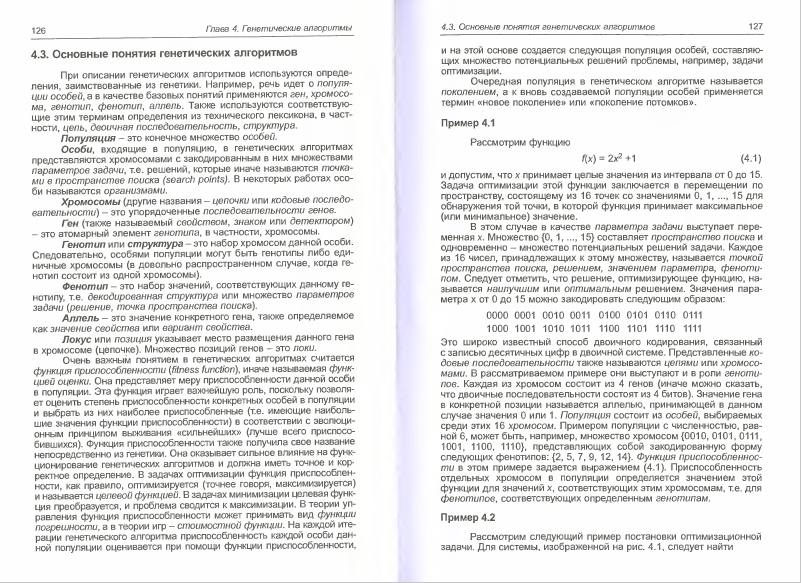 4
Пример
гены
5
Классический генетический алгоритм
Условия завершения алгоритма:
Достижение оптимального значения с заданной точностью
Если выполнение алгоритма не приводит к улучшению уже достигнутого значения
Истечение заданного времени или количества итераций
4. Наилучшая особь должна иметь максимальное значение функции приспособленности
5. Селекция хромосом  заключается в выборе по рассчитанным на 2 этапе значениям функции приспособленности тех особей, которые будут участвовать  в создании потомков для следующего поколения (популяции)
Основные генетические операторы:
6.1. Скрещивания (кроссовер, кроссинговер)
6.2. Мутации
6.3. Инверсии
7. Формирование новой популяции осуществляется включением хромосом, которые были получены в результате выполнения генетических операторов в так называемую временную родительскую популяцию.
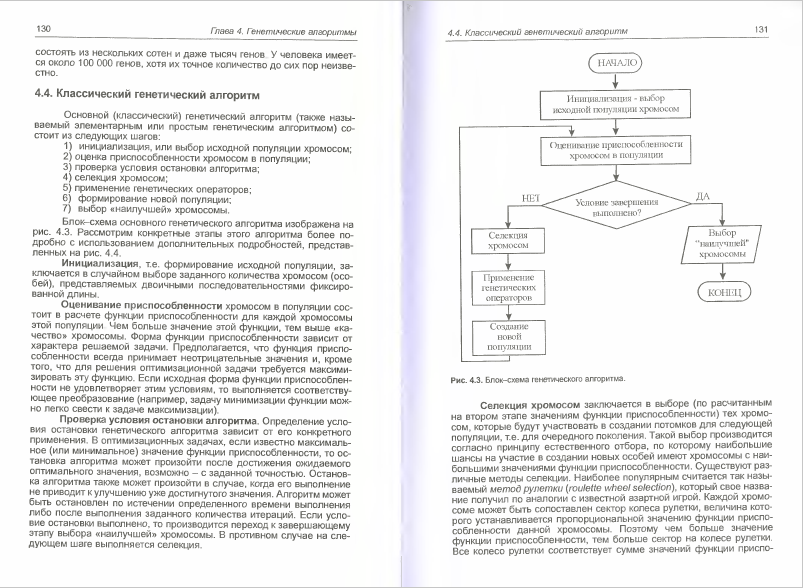 1
2
3
5
4
6
7
6
Основные генетические операторы
Кроссовер (скрещивание) – это генетический оператор, применяемый к двум родительским особям: каждая из них делится на два фрагмента в одной и той же случайной позиции гена. Дочерние особи представляют собой комбинации первого и второго фрагментов хромосом разных родителей.




Мутация заключается в замене гена в случайной позиции родительской хромосомы на другое значение.


Инверсия представляет собой разрыв родительской хромосомы в случайной позиции гена и изменение очерёдности двух полученных фрагментов в дочерней особи.
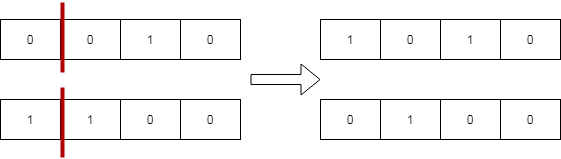 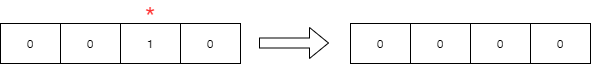 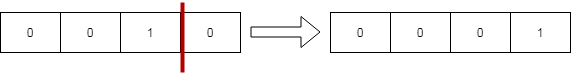 7
Пример работы генетического алгоритма
8
Пример работы генетического алгоритма
9
Методы селекции. Метод колеса рулетки.
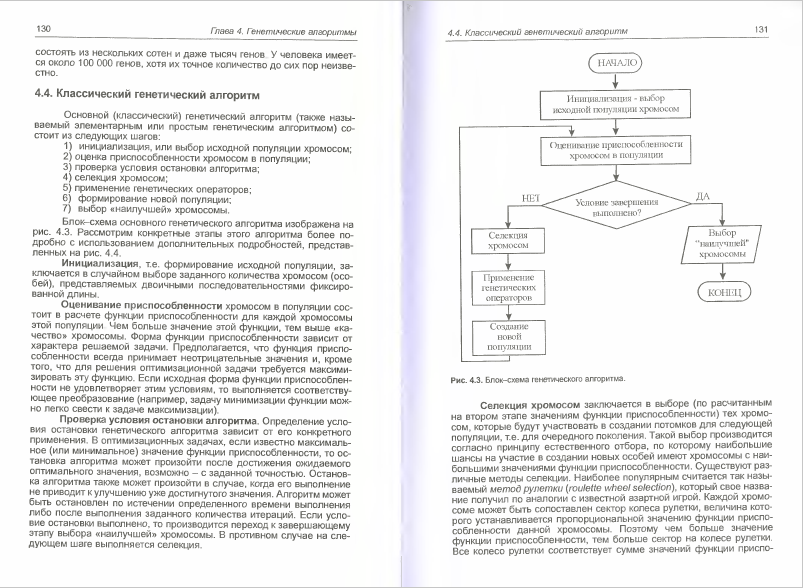 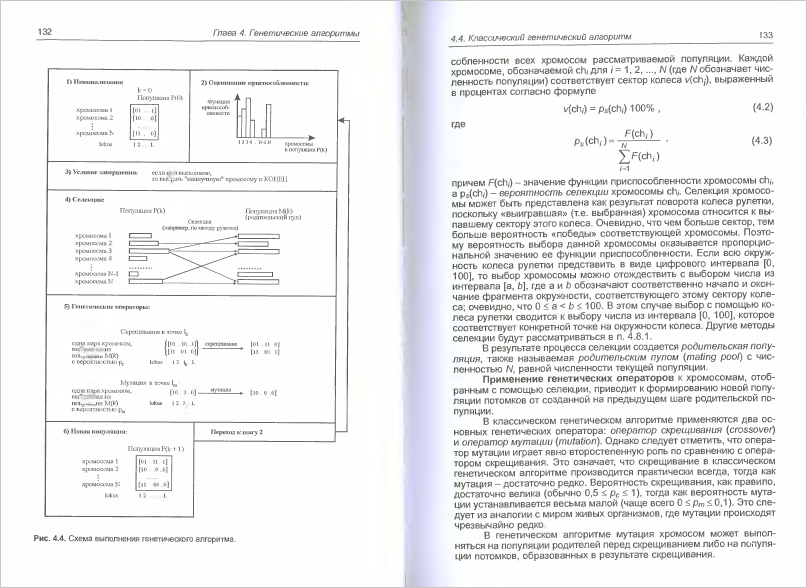 10
Методы селекции. Метод колеса рулетки.
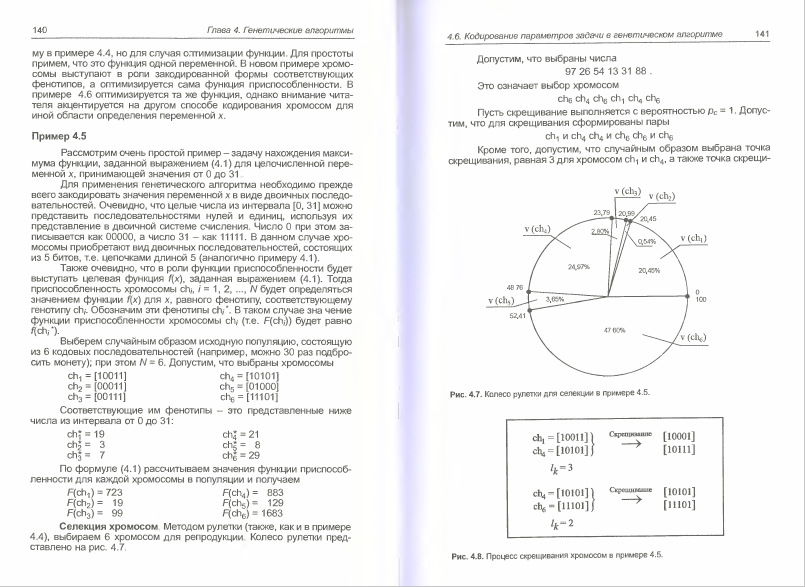 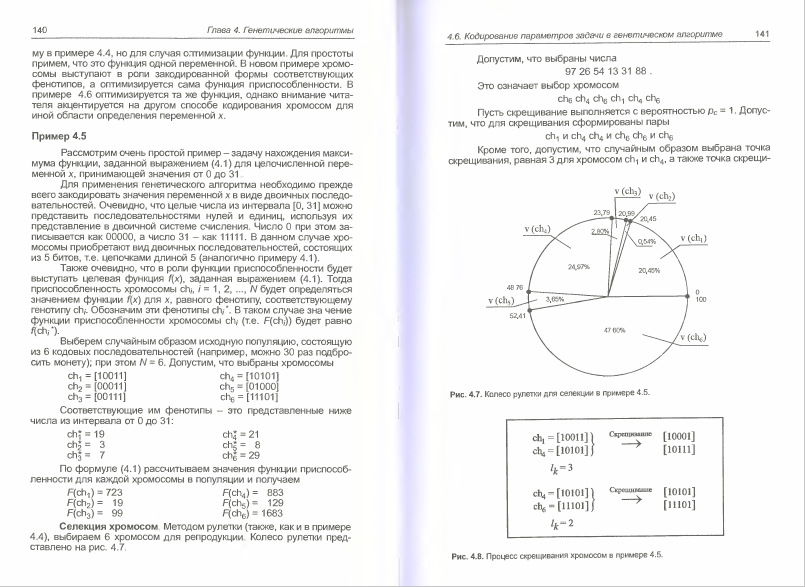 11
Методы селекции. Метод колеса рулетки.
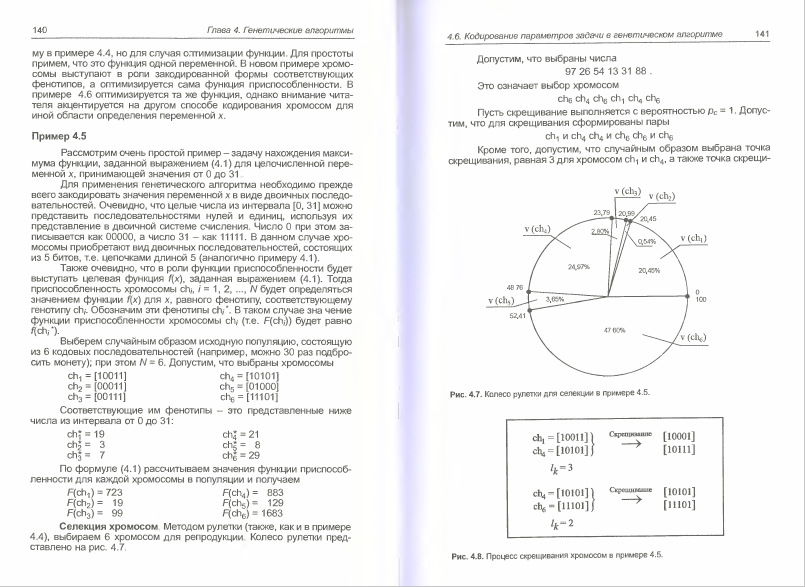 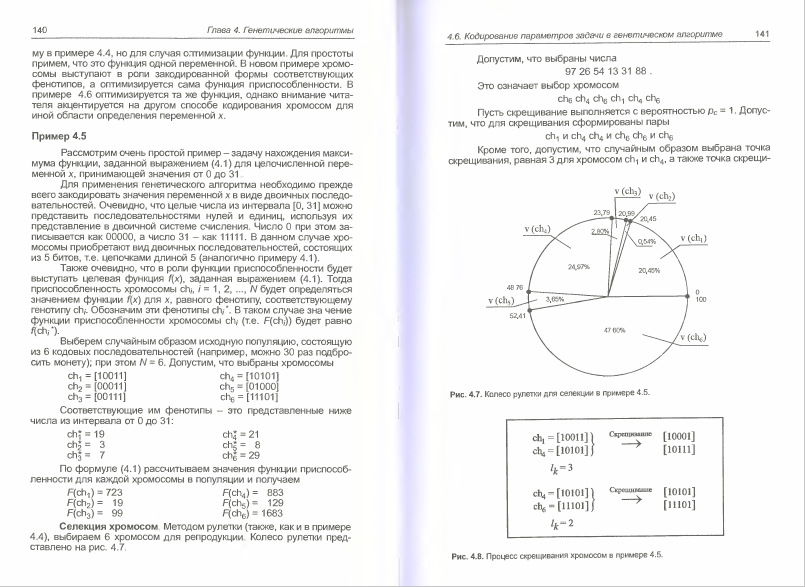 12
Модификации генетических алгоритмов
Могут быть использованы другие методы селекции
Использованы модифицированные генетические операторы
Использованы другие способы кодирования параметров задачи в форме хромосом
Функция приспособленности может быть преобразована путем ее масшатабирования
13
Модификации генетических алгоритмов. Методы селекции
Метод колеса рулетки
Недостатки данного метода:
Преждевременная сходимость алгоритма (найдено лучшее, но не оптимальное решение)
2. Турнирный метод
Все особи популяции разбиваются на подгруппы с последующим выбором из них особей с наилучшей приспособленностью. Детерминированный выбор (вероятность=1) или случайный (вероятность<1)
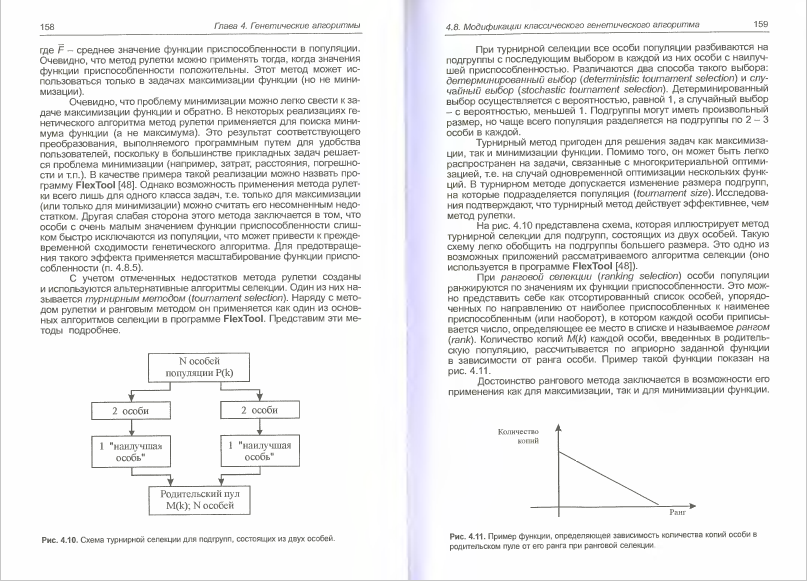 14
Модификации генетических алгоритмов. Методы селекции
3. Метод ранговой селекции.
Для каждой особи в популяции рассчитывается значение функции приспособленности. Особи в популяции ранжируются либо в порядке убывания, либо возрастания функции приспособленности. В данной последовательности каждой особи соответствует число, определяющее ее положение, т.е. номер в последовательности. Это число называется рангом. Затем по априорно заданной функции определяется количество копий каждой особи, отбираемых при селекции, в зависимости от ранга особей.
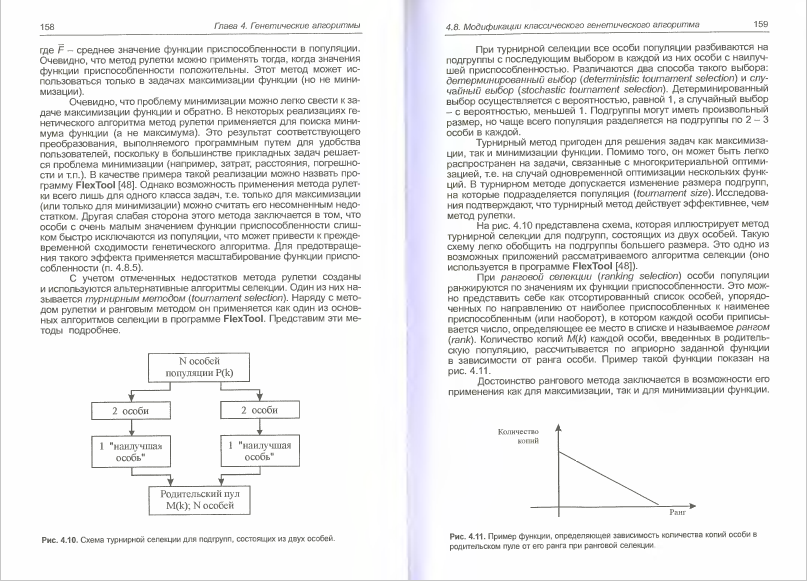 15
Особые процедуры репродукции
Репродукция – формирование новой популяции.
1. Наиболее распространённая и часто применяемая – стратегия элитизма (элитарная). Её суть сводится к сохранению на всех этапах эволюционного процесса постоянной по объёму прослойки лучших особей популяции. Считается, чем лучше особь, тем больше вероятность того, что она несёт в себе полезный генетический материал, который может быть использован для нахождения оптимума. Таким образом, использование стратегии элитизма позволяет исключить возможность удаления из популяции лучших особей при формировании нового поколения.
Размер элитной группы определяется настройками алгоритма и зависит, как правило, от общей численности популяции. В процессе работы алгоритма необходимо отслеживать, чтобы особи элитной группы не вырождались в одинаковые или похожие генотипы.

2. Генетический алгоритм с частичной заменой популяции или с зафиксированным состоянием. Часть популяции переходит в новую популяцию баз каких либо изменений, т.е.  к этой части не применяются генетические операторы
16
Классификация генетических операторов
17
Модифицированные генетические операторы
Многоточечное скрещивание. Многопозиционный кроссовер – это скрещивание двух родительских хромосом в нескольких (более одной) случайных позициях с получением двух возможных потомков и выбором из них одного для нового поколения популяции.
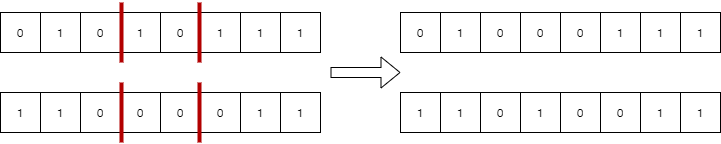 18
Модифицированные генетические операторы
2. Равномерное скрещивание (монолитное, одностадийное). Шаблонный кроссовер может использоваться в бинарных генетических алгоритмах. Для этого помимо двух родительских хромосом необходим шаблон (эталон), в качестве которого может быть использован генетический материал любой третьей хромосомы особи популяции.  Этот шаблон указывает, какие гены должны наследоваться от первого родителя, а какие – от второго. Из двух потомков в новое поколение популяции входит, как правило, один.
ПЕРВЫЙ ПОТОМОК:
1 – принятие гена в соответствующей позиции от родителя 1
2 -  от родителя 2
ВТОРОЙ ПОТОМОК:
1 – принятие гена в соответствующей позиции от родителя 2
2 -  от родителя 1
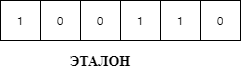 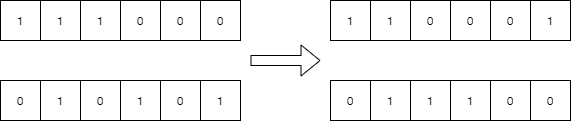 19
Код Грея. Правила преобразования двоичного кода в код Грея.
К двоичному числу слева приписывается ноль. 
Тогда соответствующей формой кода Грея будет последовательность значений функции «Исключающее ИЛИ» от всех возможных 2 соседних знаков расширенного двоичного числа
(0011)2 →00011→….
20
Правила преобразования кода Грея в двоичное число
Для преобразования из кода Грея в двоичную форму к исходному числу в коде Грея слева приписывается ноль. 
Тогда результирующей двоичной формой будет последовательность значений функции «Исключающее ИЛИ» для первых двух знаков расширенной последовательности, первых трёх, четырёх и т. д. 
      (0011)Г →00011→…
21